The Strategy Map
Presentation Templates
The Strategy Map
A Strategy Map is a diagram that describes how a company or organisation can create value by linking strategic objectives in a cause and effect relationship.
It is based on the four Balanced Scorecard Perspectives: Financial, Customer, Internal Processes and Organisational Capacity.  
The key element of the Strategy Map is that it is linked to the ‘scorecards’ that monitor the progress towards the Strategic Objectives.  
The ‘scorecards’ will include: metrics, targets for the metrics and strategic initiatives to drive performance towards achieving the objectives.
The Balanced Scorecard
The Balanced Scorecard is a strategic planning and management method used to: 
align business activities to a vision and strategy of an organisation 
improve internal and external communications 
monitor organisational performance against strategic goals.

The design of Balanced Scorecard concerns itself with: 
the identification of a small number of financial and non-financial measures referred to as Perspectives
setting targets for the measures and then 
measuring them on a regular basis to determine success or failure.
Strategy Map – Classic Kaplan/Norton
Productivity Strategy
Growth Strategy
FinancialPerspective
Long-Term Shareholder Value
Improve Cost Structure
Increase Asset Utilisation
Expand Revenue Opportunities
Enhance Customer Value
CustomerPerspective
Customer Value Proposition
Price
Quality
Availability
Selection
Function
Service
Partnership
Brand
Product / Service Attributes
Relationship
Image
InternalPerspective
Operations Management Processes
Customer Management Processes
Innovative Processes
Regulatory and Social Processes
Supply
Production
Distribution
Risk Management
Selection
Acquisition
Retention
Growth
Opportunity Identification
R&D Portfolio
Design / Develop
Launch
Environment
Safety and Health
Employment
Community
Learning &
GrowthPerspective
Human Capital
Information Capital
Organisational Capital
Culture
Leadership
Alignment
Teamwork
Strategy Map - Generic Example
Mission:    Managing with greatness and strength, improving everything daily
Vision:      Leading with inspiration and courage, passionate about future possibility and change
Financial Perspective
Sustained Shareholder Value
Productivity Strategy
Revenue Growth Strategy
Improve Cost Structure
Increase Asset Utilisation
Enhance Customer Value
Expand Revenue Opportunities
CustomerPerspective
Customer Value Proposition
Price
Quality
Availability
Selection
Function
Service
Partnership
Brand
Production Service Attributes
Relationship
Image
Internal Perspective
Operations Management Processes
Customer Management Processes
Innovative Processes
Regulatory and Social Processes
Human Capital
Information Capital
Organisational Capital
Processes that produce and deliver products and services
Processes that enhance customer value
Processes that create new products and services
Processes that improve communities and the environment
Skills
Training
Knowledge
Systems
Databases
Networks
Skills / Training
Knowledge
Teamwork
Learning & GrowthPerspective
+
+
Basic Strategy Map Background
Financial
Customer
Processes
Capacity
Simple Example with ‘Strategic Themes’
Financial Perspective
Increase Shareholder Value
Improve position in Defined Markets
Increase Profitability
Increase Revenue Streams
Customer Intimacy
Technology Driven
Operational Excellence
CustomerPerspective
Improve Advisor Position
Improve Flexible Solutions
Improve Repeat Business Rate
Increase Added Value
Internal Perspective
Improve Resourcing Services
Increase Knowledge Base Usage
Improve Integrated Business Processes
Improve Cost Management
Strengthen 3rd Party Relationships
Improve Solution Processes
OrganisationalCapacity
Enhance Relationship Skills
Improve Operational Mgmt Skills
Improve Solution Management
Improve Industry Knowledge
Enhance Career Planning
Public Sector Example
Stakeholder
Perspective
Value to Taxpayer
Customer
Perspective
Support Business and Commerce
Balance Budget
Safe Convenient Bus Services
Clear and Accurate Timetables
Create Business Cases and Secure Funding
Lower Cost of Bus Transportation Services
On Time as Promised
Relationship Management
Innovation
Operational Excellence
Easy to do Business With
Drive Innovation in New Transport Systems
Deliver World Class Bus Services
Streamline Regulatory Approval Processes
Improve Sustainability of Communities
Accelerate Economic Development through Route Investment
Develop and Introduce New Transport Technology
Provide Cost Effective Solutions
Optimise Availability of Busses
Internal Processes
Perspective
Open and Frequent Communication to Impacted Customers
Improve All Aspects of Bus Safety
Optimise Planning of Bus Stop Position and Construction
Understand New Route Needs (and Old)
Organisational Capacity
Perspective
Highly Skilled Bus Drivers
Empowered Customer Service Agents
Integrated Knowledge Management Systems
Simple Empty Template
Financial Perspective
What are our most important financial outcomes?
Customer Perspective
How should we appear to customers?
Process Perspective
At what do we need to excel to fulfill customer expectations?
OrganisationalCapacityPerspective
How will we sustain our ability to improve?
Focus on Internal Themes
Financial Perspective
Customer Perspective
Internal Perspective
Theme one
Theme Two
Theme Three
Organisational CapacityPerspective
Internal Themes + Vision and Mission
Company VISON Statement
Company MISSION Statement
Financial Perspective
Customer Perspective
Internal Perspective
Theme one
Theme Two
Theme Three
Company Core Value Statement
Learning and Growth Perspective
Empty with Vision, Mission & Core Values
Vision:
Mission:
Financial
Customer
Internal  Processes
Core Values:
Organisational Capacity
Pastel Colours
Vision
Financial
Customer
Internal Processes
Organisational Capacity
Strong Colours
Vision
Financial
Customers
Internal Processes
Core Values:
Organisational Capacity
Multi Coloured with Branding
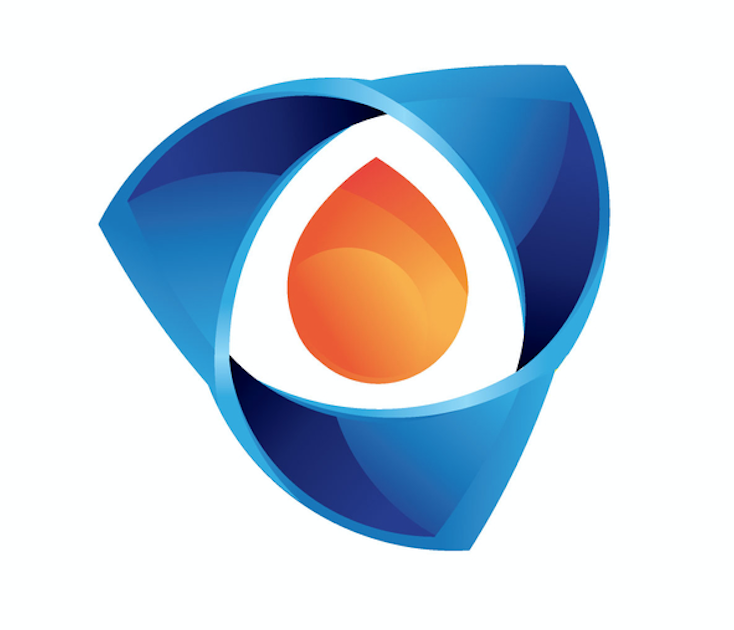 Financial
Improve Revenue
Customer
Improve Something
Process
Improve Something
Acme Strategy Map
Capacity
Improve Something
Integrated Strategy Map
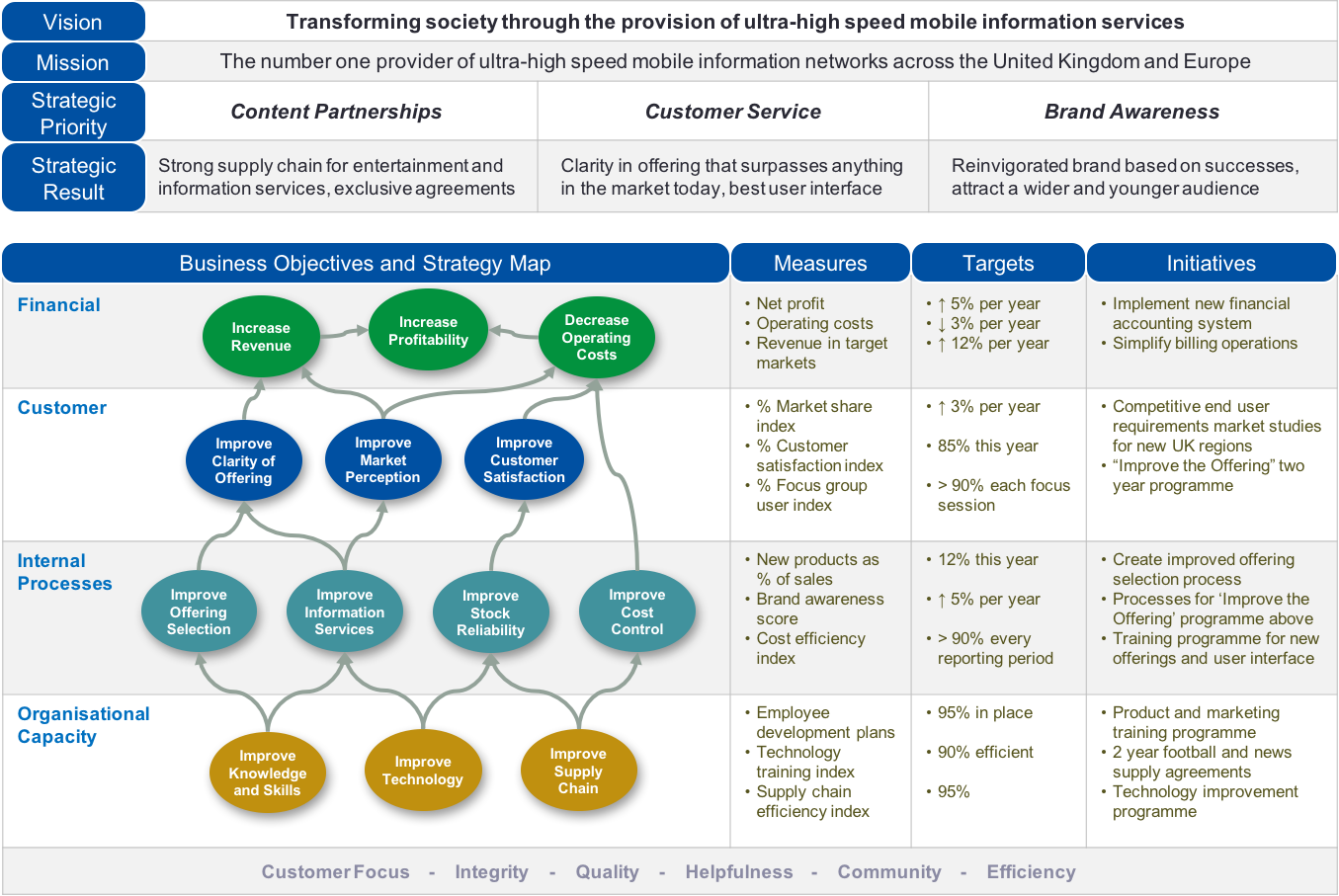 16
Tier 1 Strategy Map
Vision: Transforming society through the provision of ultra-high speed mobile information services
Mission: The number one provider of ultra-high speed mobile networks and content to the United Kingdom
Increase Profit
Increase Revenue Per User
Decrease Operating Costs
Improve End User Experience
Improve Clarity of Offering
Improve Market Perception
Improve Information Services
Improve Ease of use for End Users
Improve Offering Selection
Improve Knowledge and Skills
Improve Content Supply
Improve Technology
Alternate with Strategic Themes
Mission:
Company Name
Vision:
Strategic Themes
Theme One
Theme Two
Theme Three
Financial
Strategic Objective 1
Strategic Objective 2
Strategic Objective 3
Customer
Internal
Capacity
A Less Colourful Version
Mission:
Company Name
Vision:
Strategic Themes
Theme One
Theme Two
Theme Three
Financial
Strategic Objective 1
Strategic Objective 2
Strategic Objective 3
Customer
Internal
Capacity
A Different Approach
Vision:                                                                    Mission:
Financial
Customer
Internal
Capacity
A More Radical Approach
This circular version is occasionally used to focus everything towards the mission and strategy, as a rally-call it works well.  However it lacks in its ability to present causal linkages

Tesco used this approach during their ‘Every Little Helps’ campaign
Financial
Financial Objective 1
Internal Objective 1
Mission
Mission
Vision
Customer
Internal
Customer Objective 1
Learning Objective 1
Learning
The Quickscore Application
Software is not required to implement a Strategy Map or Balanced Scorecard, but it does help. 
A good software tool will allow user to:
create meaningful Strategy Maps with minimum fuss
organise key metrics in a meaningful way
display data and combinations of data
provide management teams with a clear business overview
allow users to input data easily and frequently
Provide the means to ‘drill down’ to the underlying data should the need arise to question a specific activity

Intrafocus recommends the Quickscore product to those companies that want to take a structured approach to rolling out Strategy Maps and Balanced Scorecards